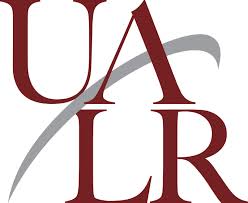 Instructions for I-765 and G-1145For Standard OPT
For more OPT information and other presentations, visit 
www.ualr.edu/international/opt
Revised September 10, 2014
I-765 Application for Employment Authorization
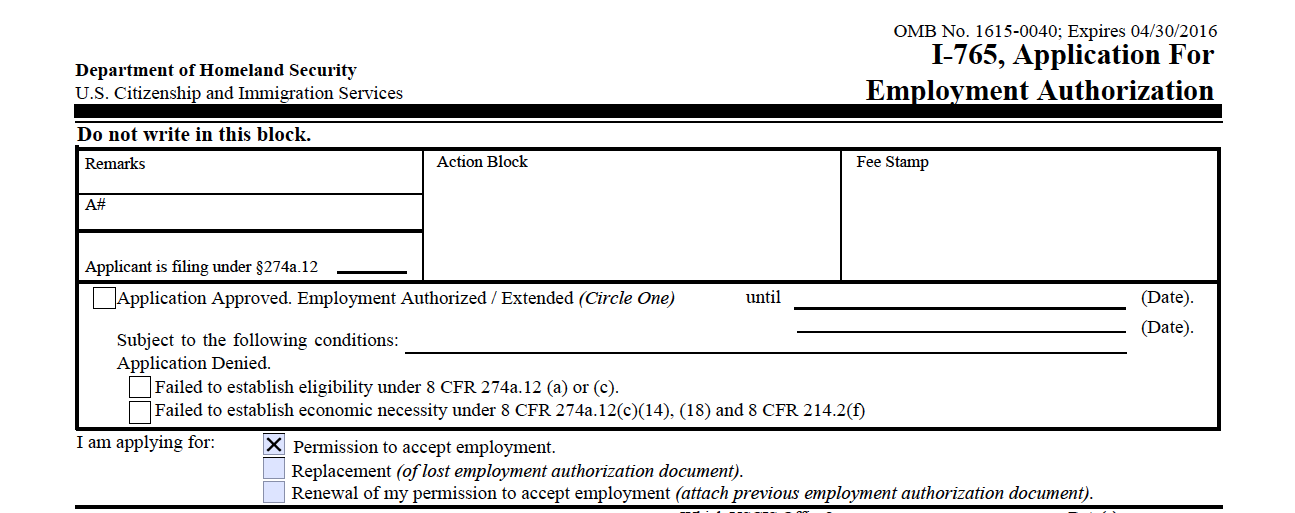 This is the official application you’ll send to USCIS.
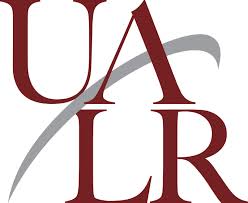 Instructions for Completing I-765
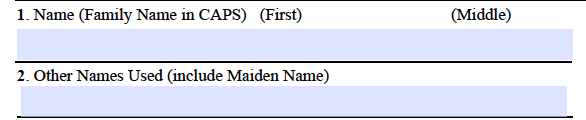 Follow directions on Name
PARROTT   Sara     Bethany
Write name according to I-20
Skip 2. if no other names have been used
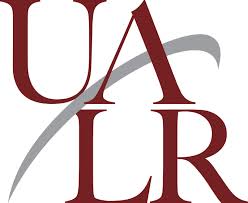 Instructions for Completing I-765
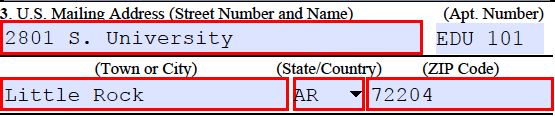 Use a permanent address
Use the ISS address if you may move in the next 6 months
Using our address will slow down the process by 2-3 days
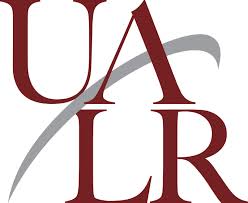 Instructions for Completing I-765
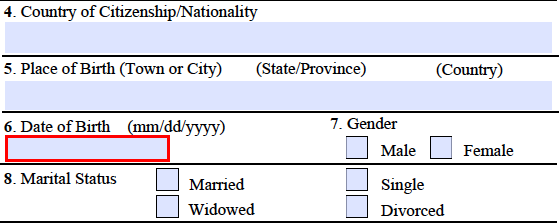 Complete 4-8 easily
Dating or engaged/betrothed = Single
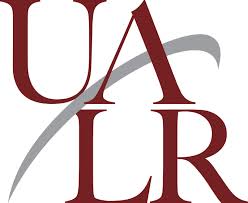 Instructions for Completing I-765
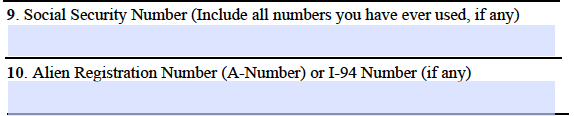 If you have no SSN, leave blank
Use I-94 number
Available at www.cbp.gov/i94
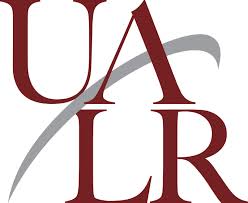 Instructions for Completing I-765
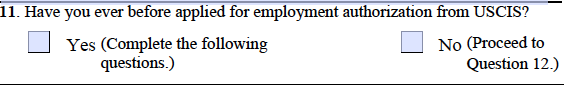 Check yes only if you have had an EAD in the past.
CPT is not in mind here
If no, skip to question 12 in the second column
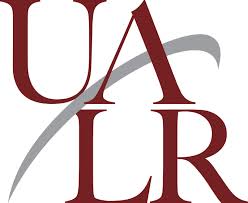 Instructions for Completing I-765
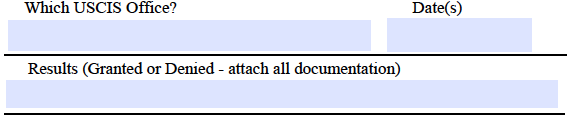 If yes, complete the second part of question 11.
Find information on previous approval notice
A DSO where you applied for the EAD can look this up in your SEVIS record
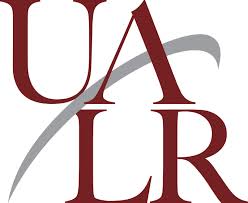 Instructions for Completing I-765
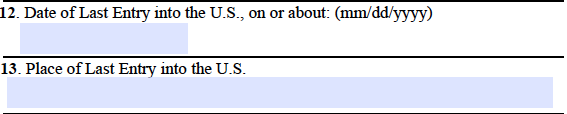 Check your I-94 for entry data
www.cbp.gov/i-94
Or check passport entry stamp
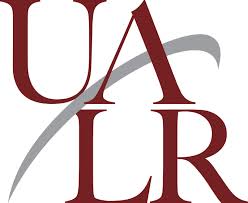 Instructions for Completing I-765
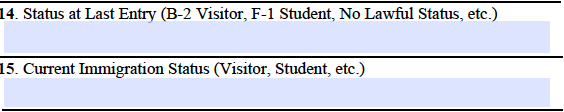 14. Latest Entry Visa
Will only be different from status (F-1) if you did a change of status within the U.S.
Otherwise: F-1 Students
15. Student
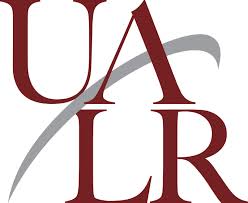 Instructions for Completing I-765
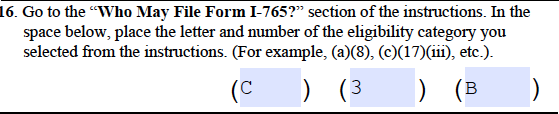 16. For Standard Post-Completion OPT: (C) (3) (B)
For pre-completion: (C) (3) (A)
For STEM Extension: (C) (3) (C)
Not for STEM graduates filing first OPT
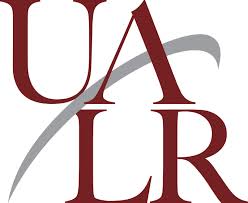 Instructions for Completing I-765
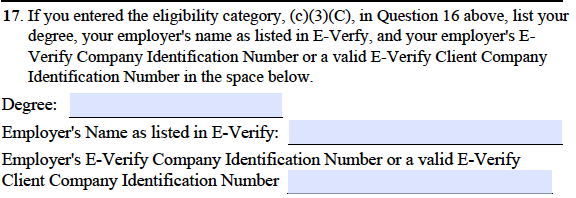 17. Only when filing STEM Extension
Not for STEM graduates filing first OPT
Degree = Major according to I-20
Ask your employer E-Verify Information
Must match the database
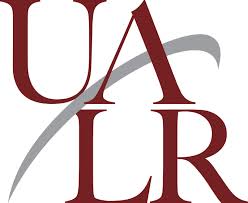 Instructions for Completing I-765
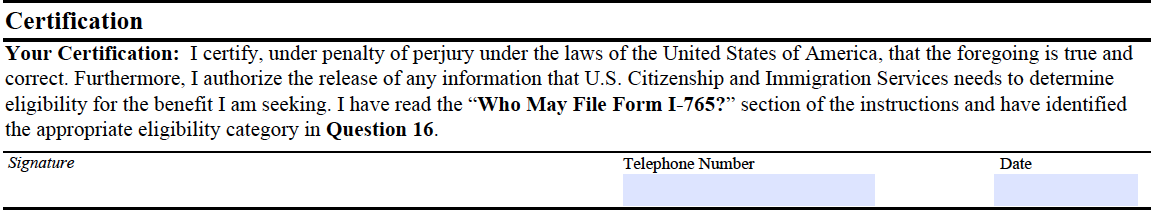 SIGN HERE
Be sure to Sign and Date
Applications without a signature will get denied
Sign between the solid lines
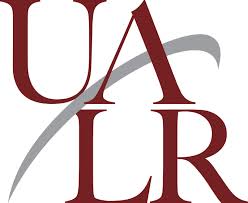 G-1145
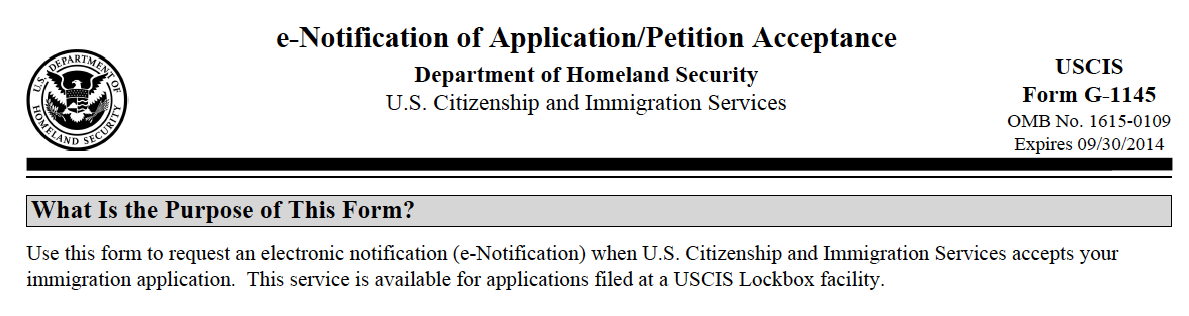 Optional but recommended
You will receive an electronic receipt and email notifications on the status of your case
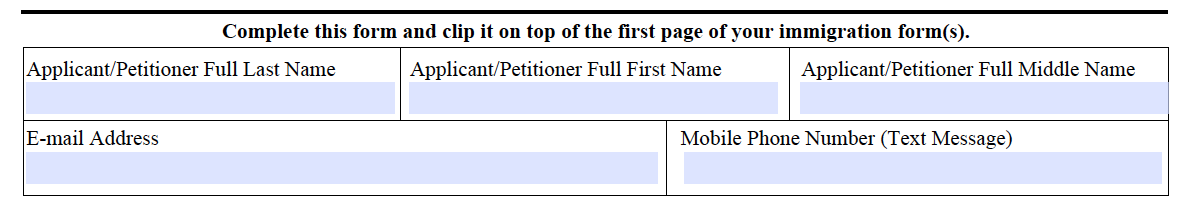 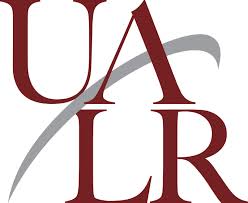